JavaFX 3D in 7 Minutes
Jim Weaver
Java Technology Ambassador
Oracle Corporation

@JavaFXpert
james.weaver@oracle.com
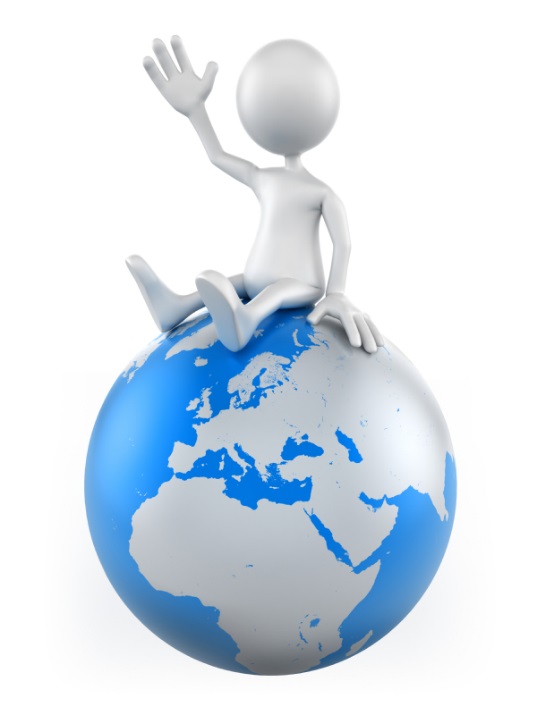 JavaFX 3D in 7 Minutes
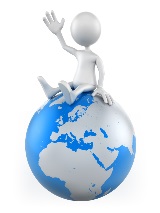 JavaFX 3D Use Cases
Inventory and Process Visualization
Scientific and Engineering Visualization
3D Charting
Mechanical CAD and CAE
Medical Imaging
Product Marketing
Architectural Design and Walkthroughs
Advanced User Experience
Mission Planning
Training
Entertainment
3
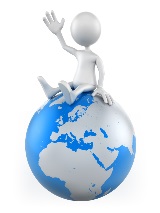 JavaFX 3D Use Cases
Inventory and Process Visualization
Scientific and Engineering Visualization
3D Charting
Mechanical CAD and CAE
Medical Imaging
Product Marketing
Architectural Design and Walkthroughs
Advanced User Experience
Mission Planning
Training
Entertainment
4
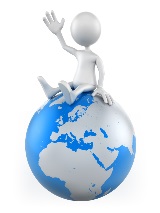 Inventory and Process Visualization Example
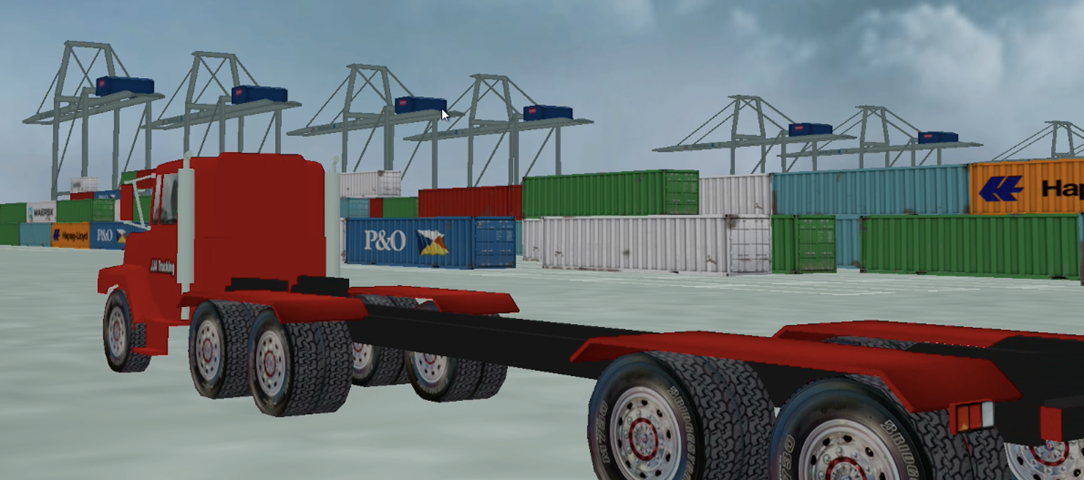 5
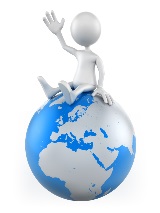 3D Model of the Cranes
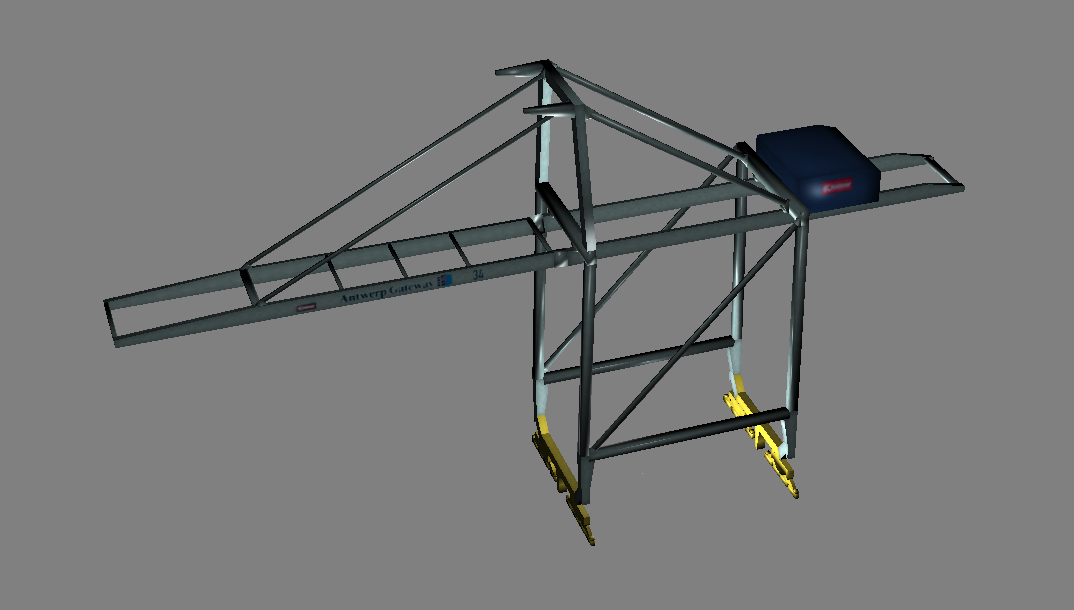 6
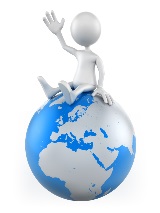 “JavaFX 3D gives you the ability to use 3D geometry, cameras, and lights in JavaFX.”
Jasper Potts
JavaFX Engineer, Oracle Corporation
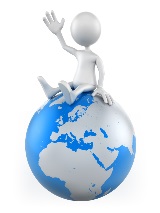 Mesh Geometry (3D Shapes)
Predefined shapes
Box
Cylinder
Sphere
User-defined shapes
Using TriangleMesh / MeshView
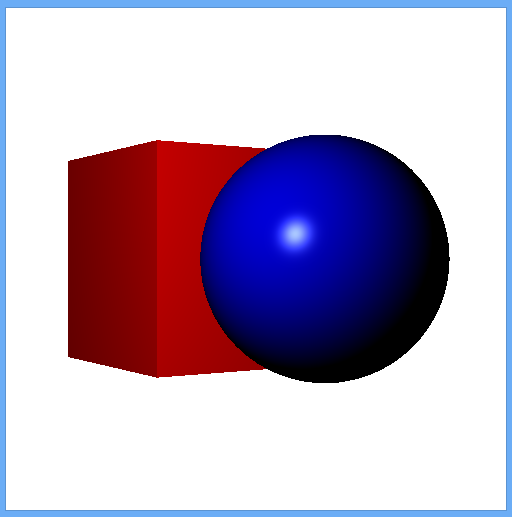 8
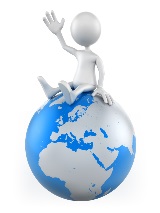 Creating Primitive Shapes and Materials
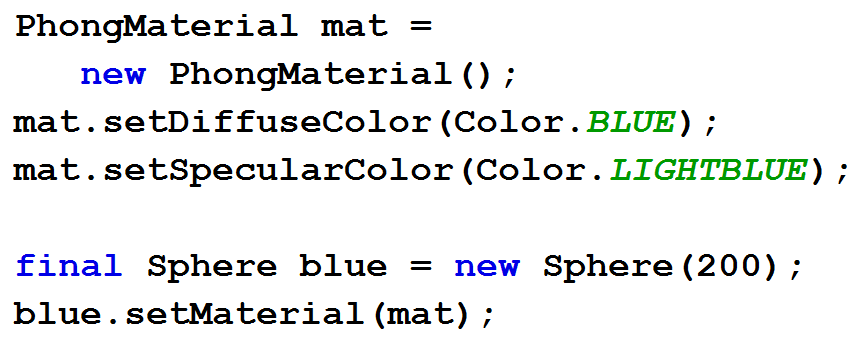 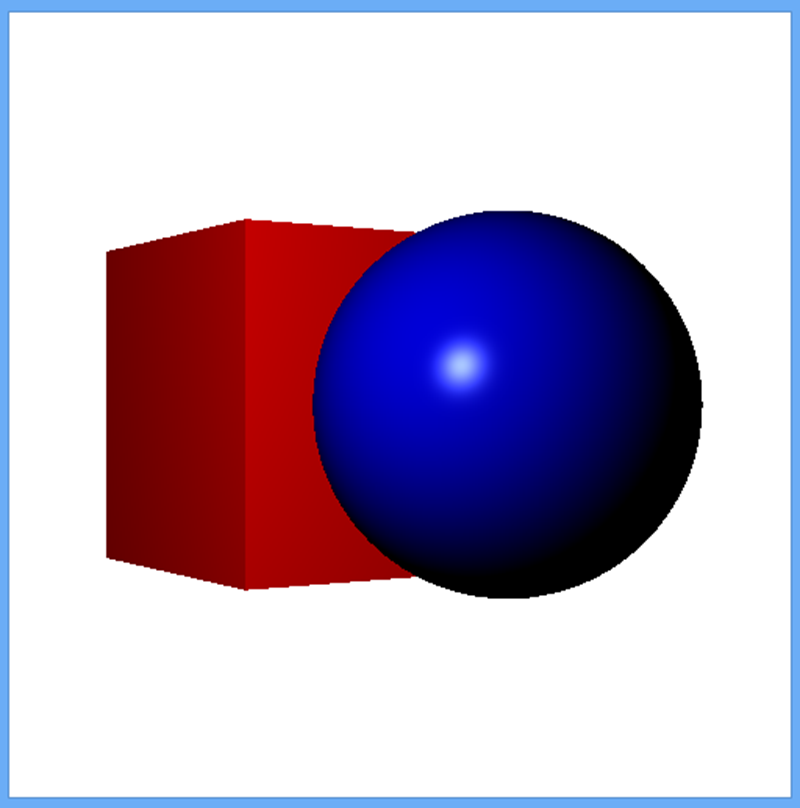 9
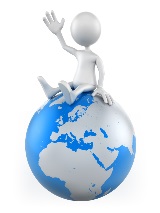 3D Materials and Textures
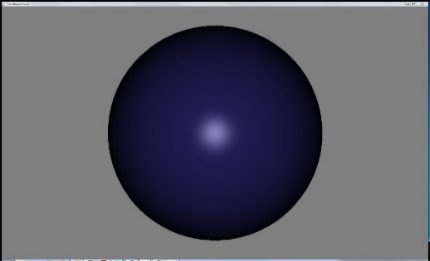 https://wikis.oracle.com/display/OpenJDK/3D+Features
PhongMaterial has these properties
Ambient color
Diffuse color, diffuse map
Specular color, specular map
Specular power
Bump map
Self-illumination map
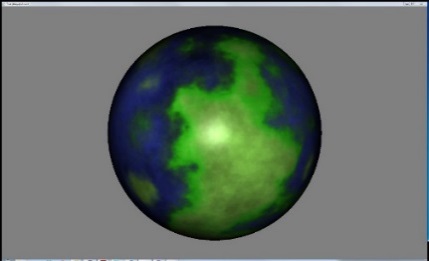 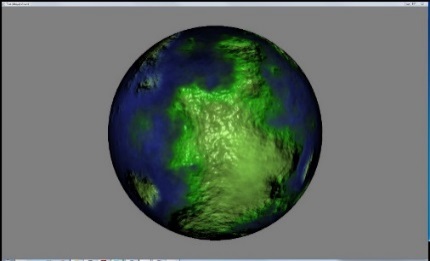 10
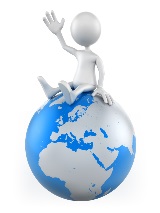 Duke’s nose has a Diffuse Map texture
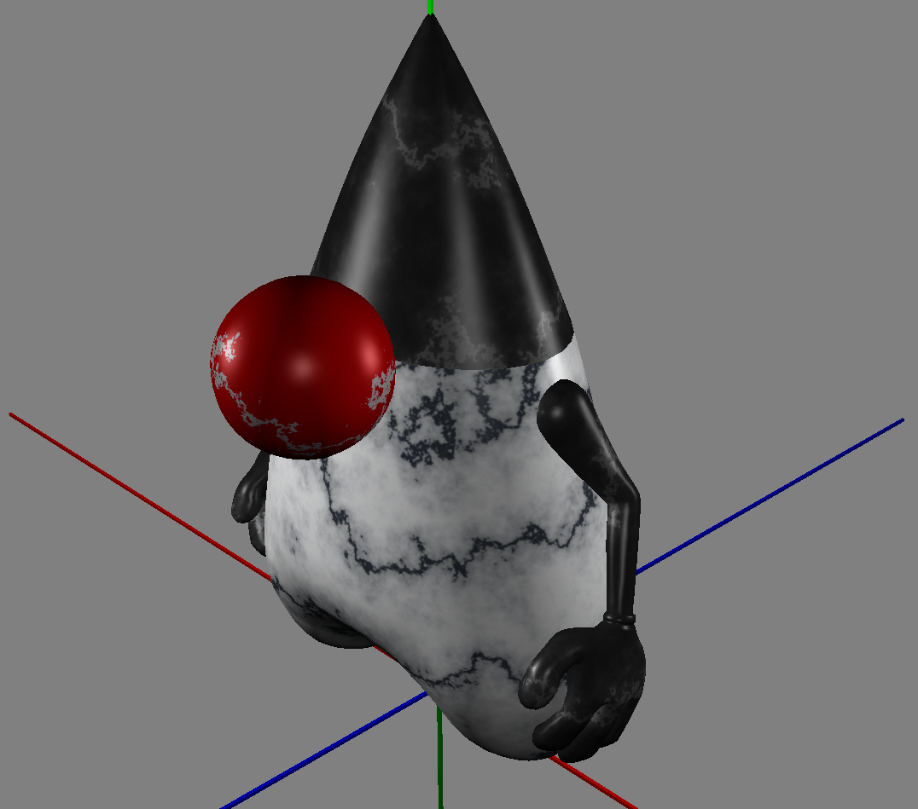 11
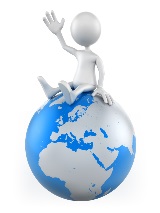 This planet has a Bump Map texture
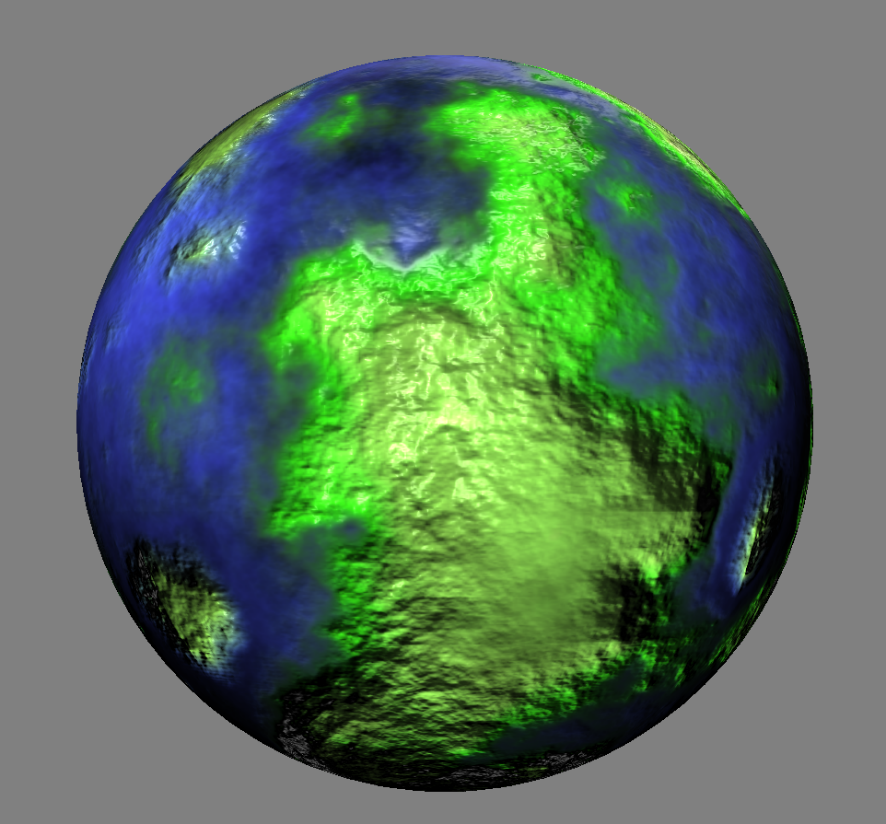 12
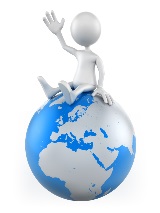 UV Mapping Textures to Shapes
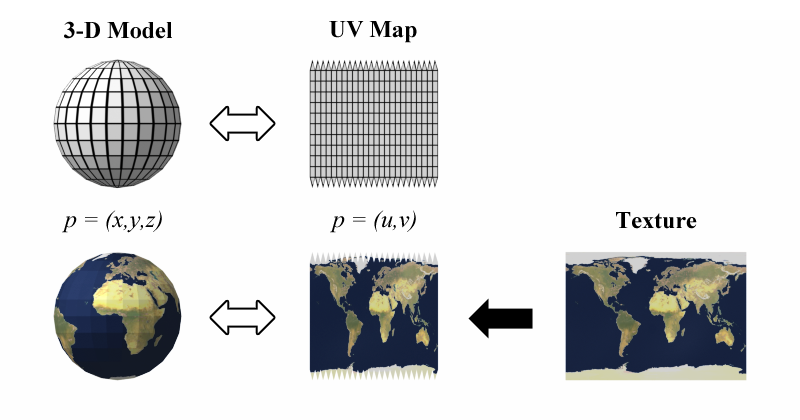 Tip: A texture is a 2D image to be mapped on a 3D surface
Source: http://en.wikipedia.org/wiki/File:UVMapping.png
13
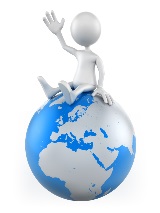 Placing a Texture on a Sphere
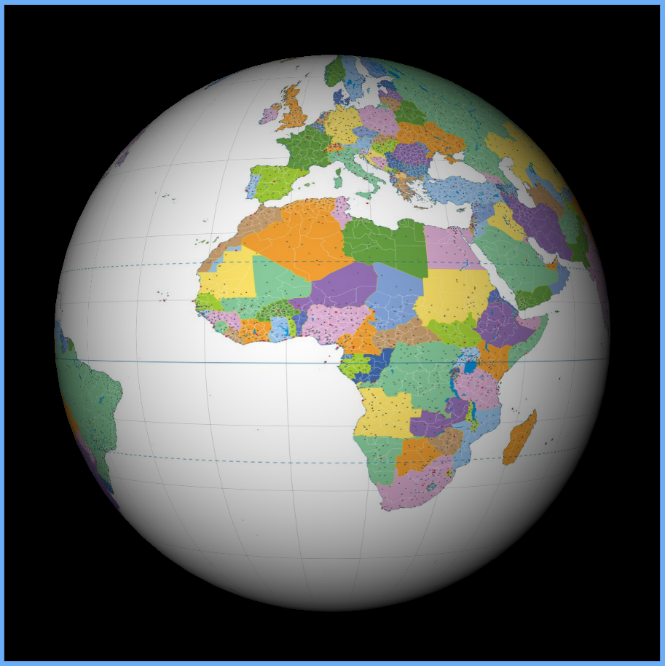 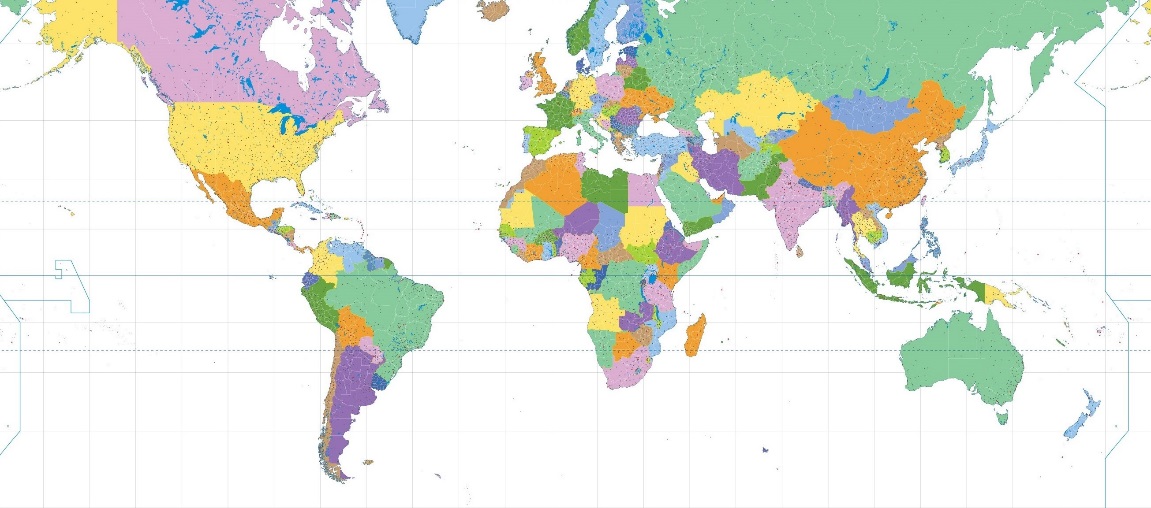 14
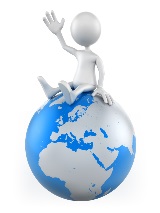 Placing a Texture on a Sphere
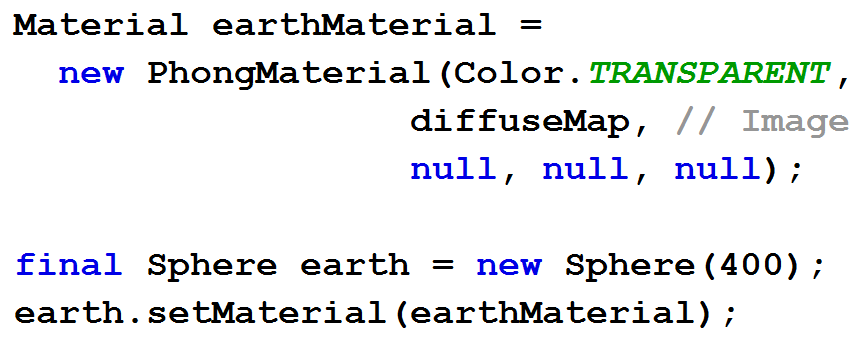 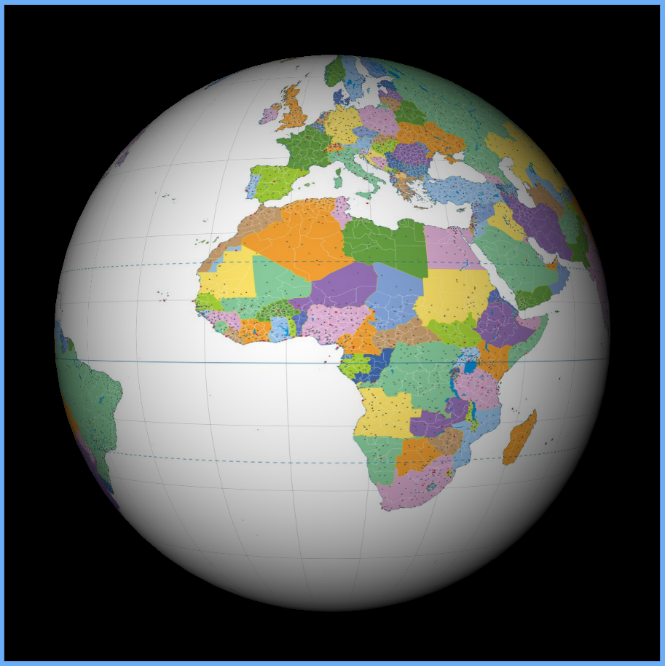 15
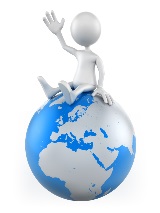 3D Lights
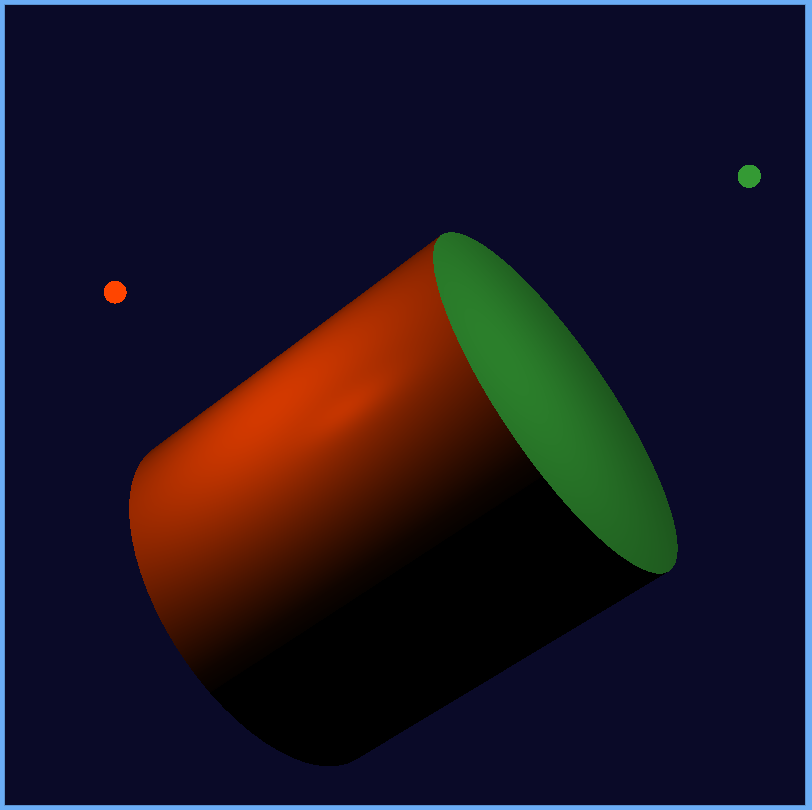 Lights are nodes in the scene graph
PointLight
AmbientLight
Default light provided if no active lights
16
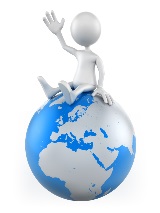 Lights, Camera, Action!
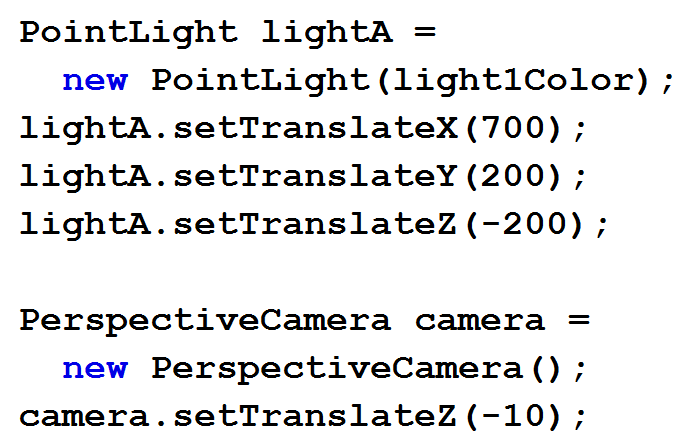 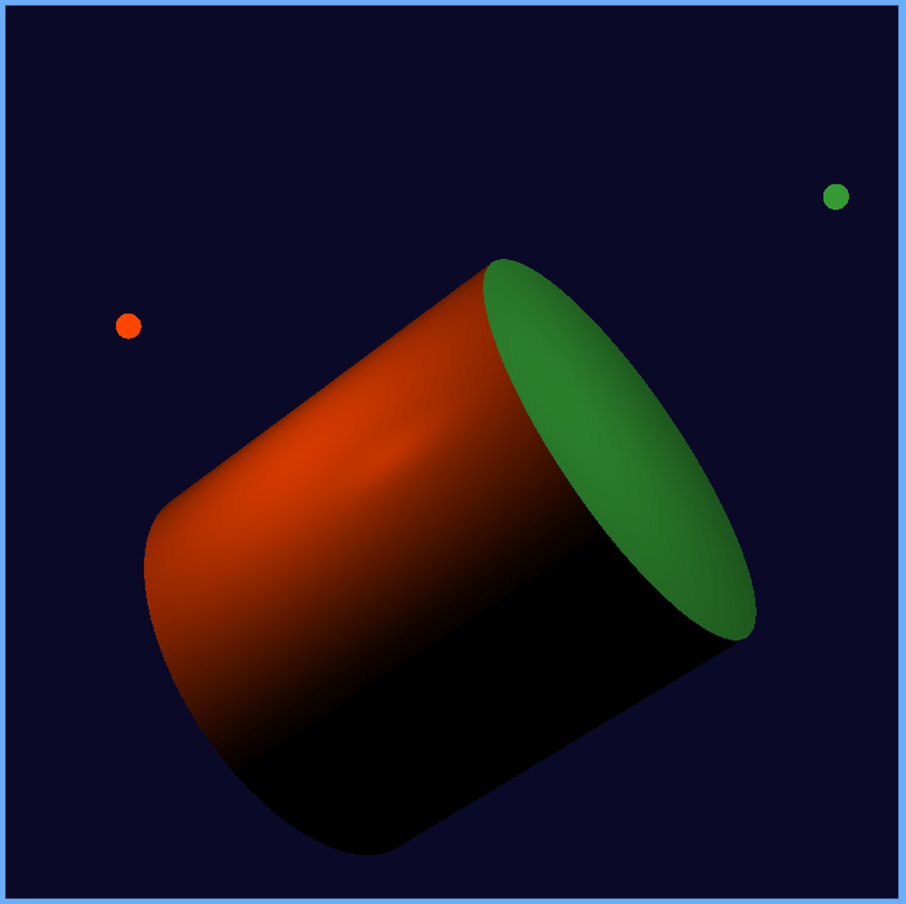 17
Example 3D / multi-touch app: ZenGuitar3D
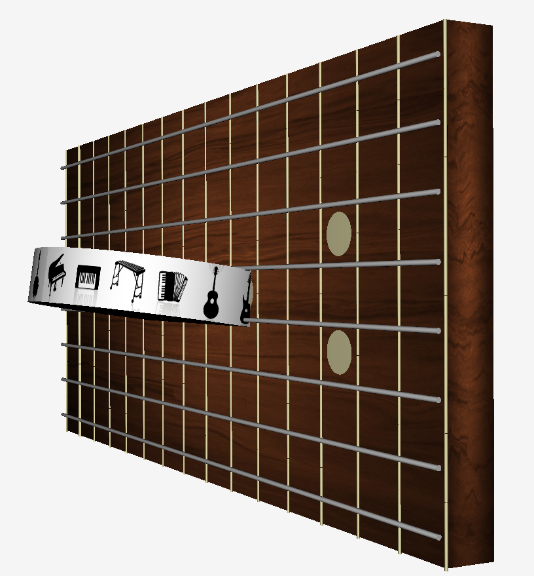 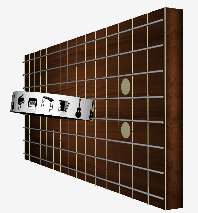 Rotating Instrument Picker with Scroll Gesture
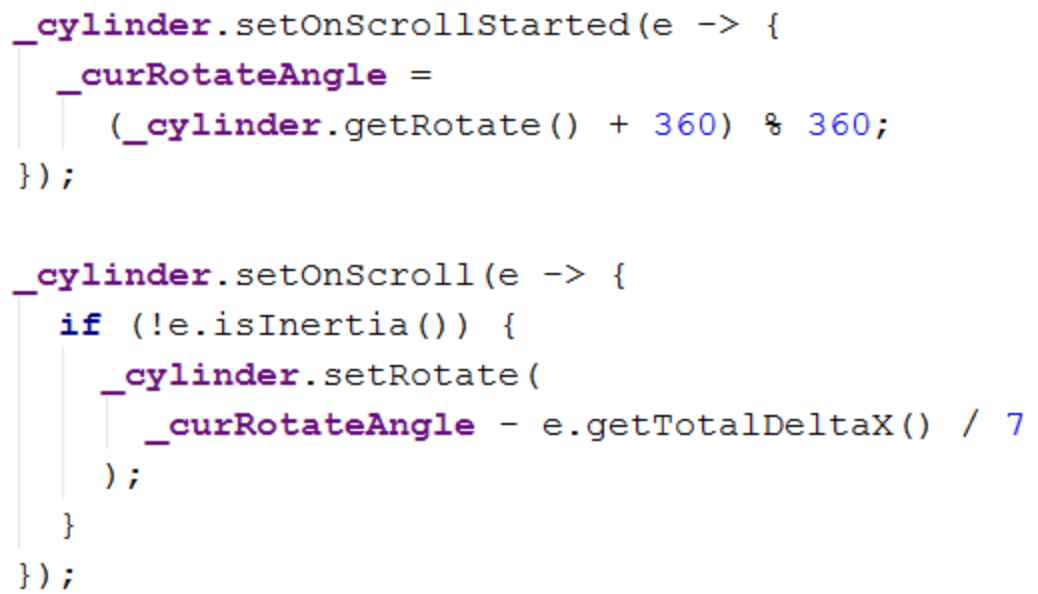 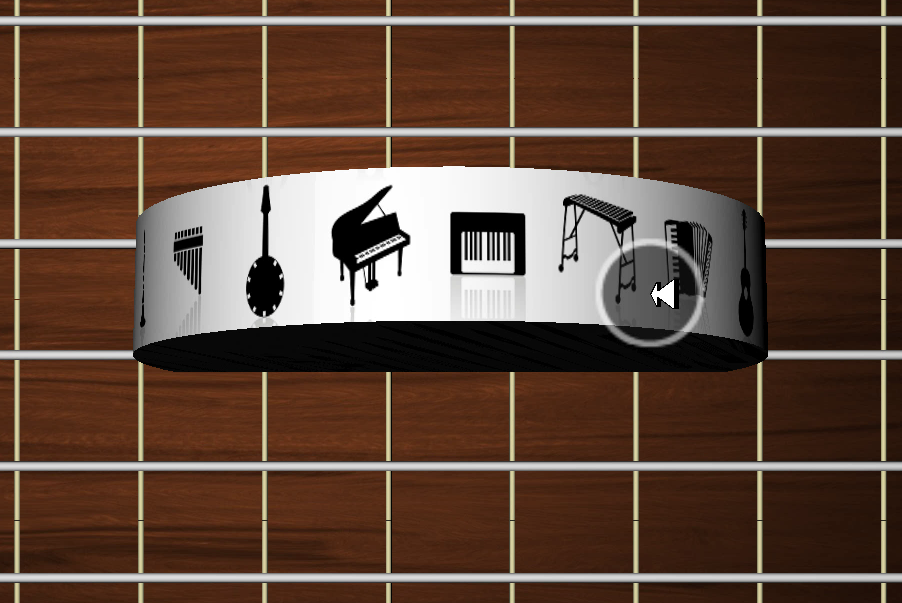 19
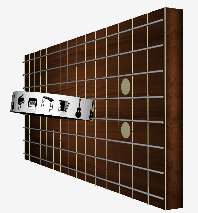 Using Scroll Gesture for X/Y Rotate
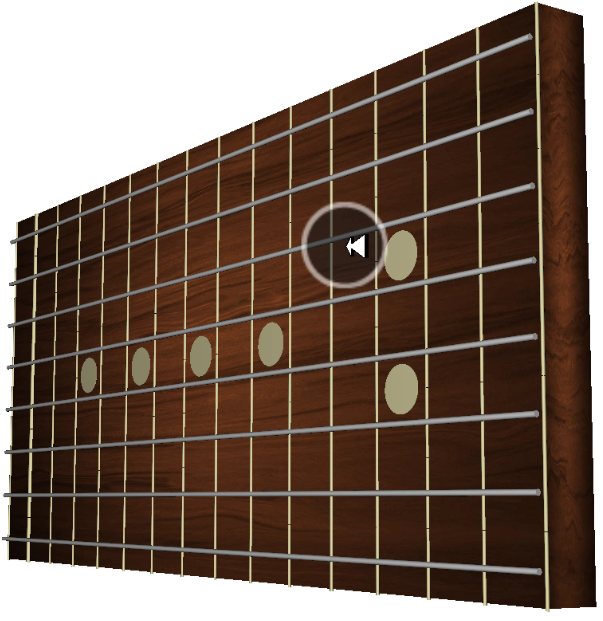 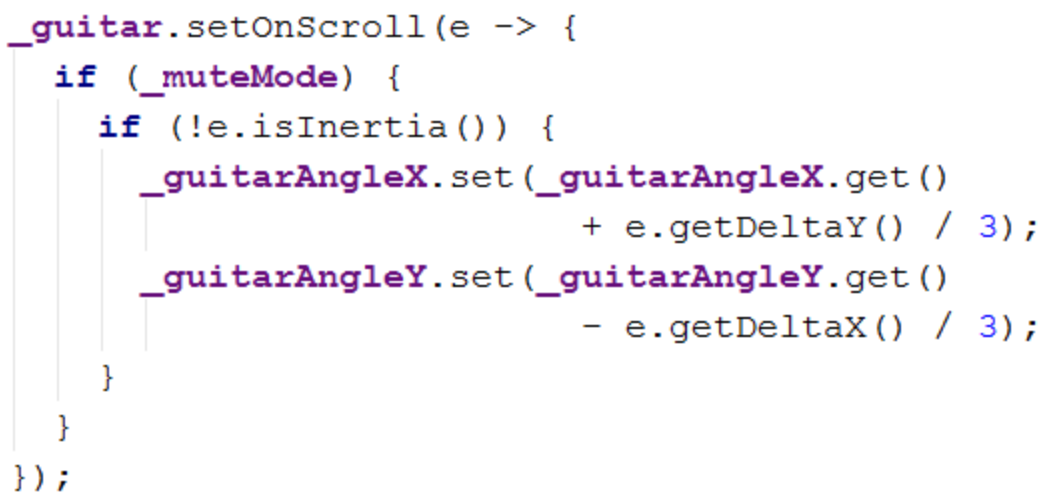 20
Playing with JavaFX 3D
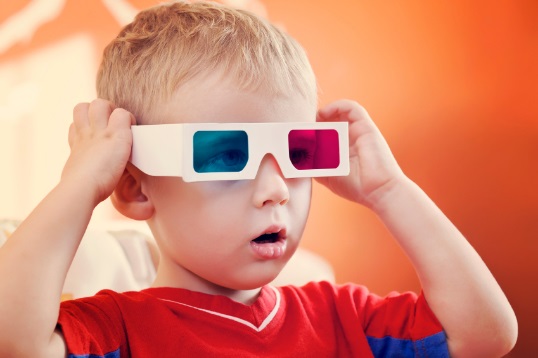 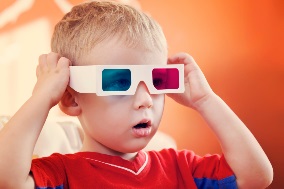 Start Here: http://javafxcommunity.com
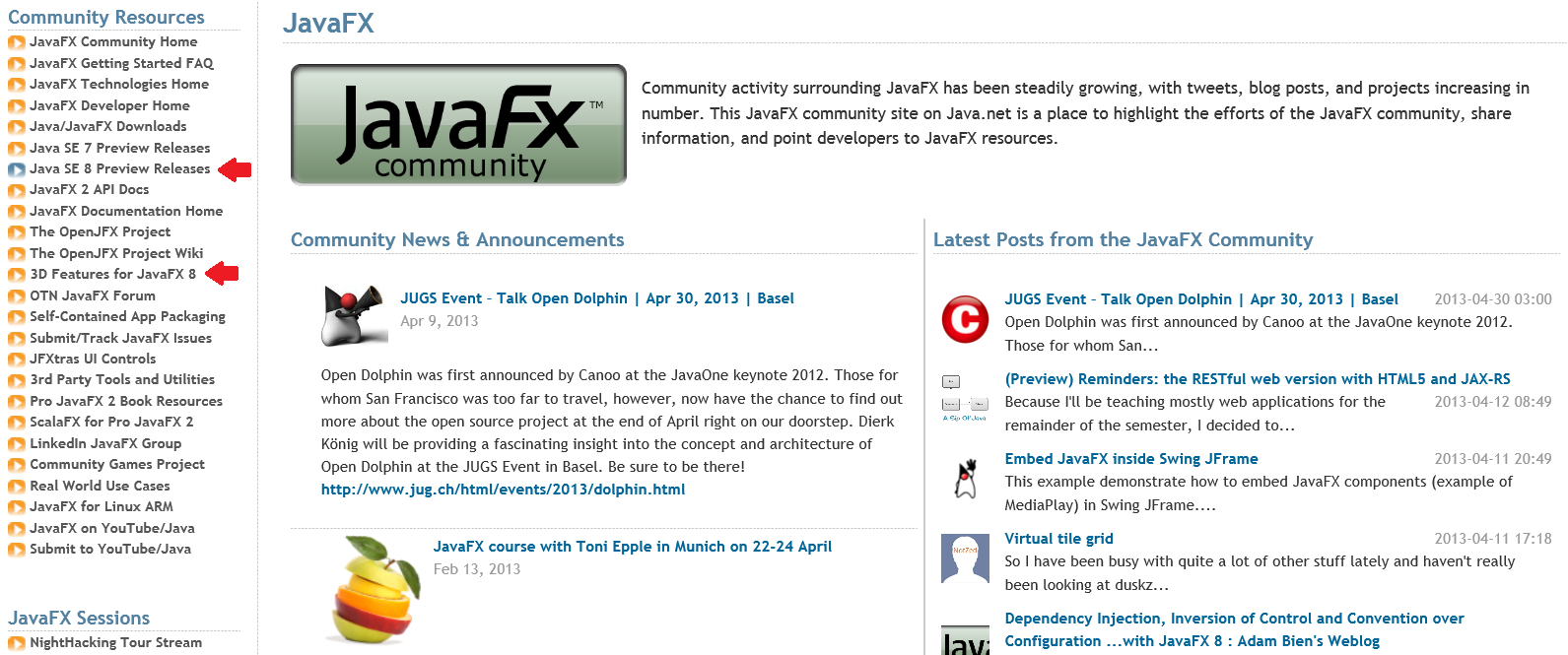 22
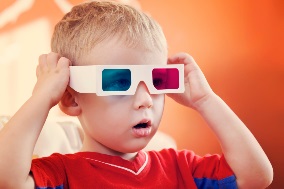 Download JDK 8 Early Access Release
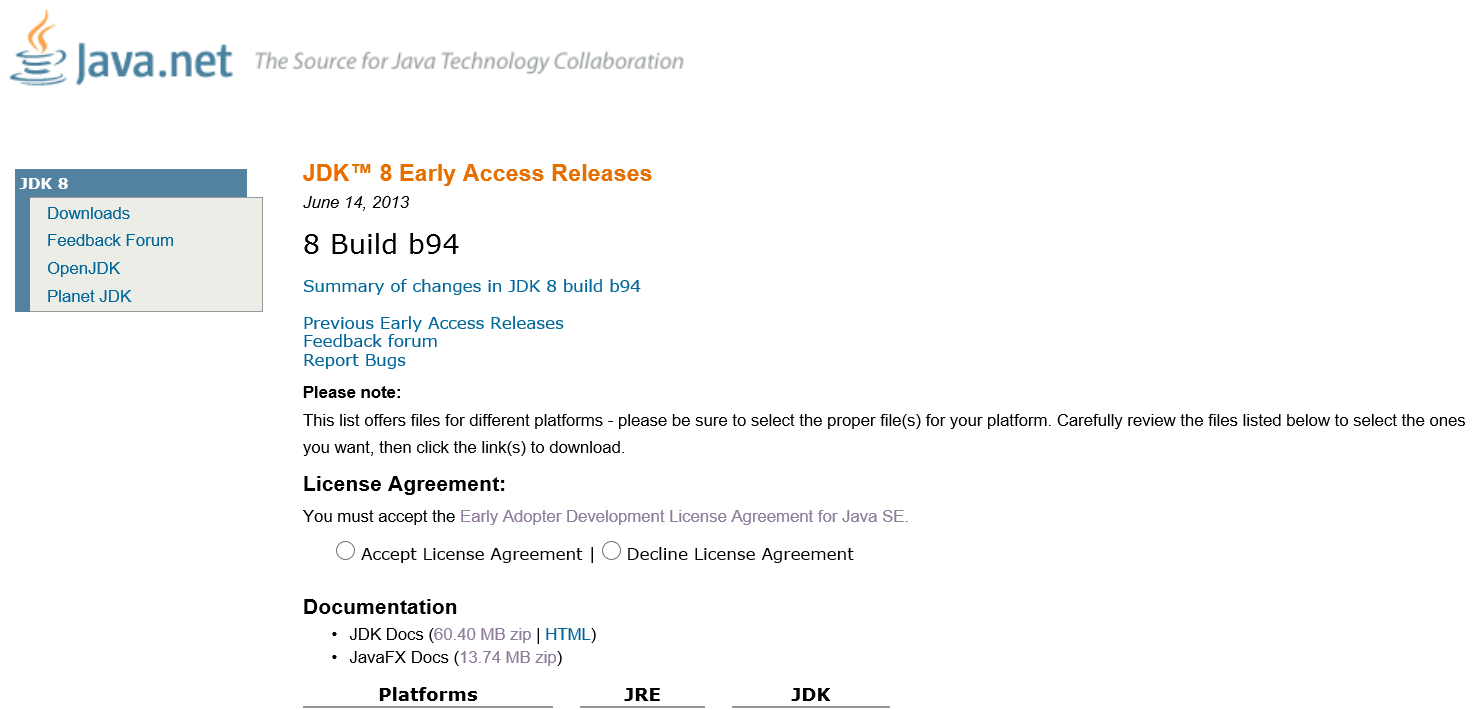 23
JavaFX 3D in 7 Minutes
Jim Weaver
Java Technology Ambassador
Oracle Corporation

@JavaFXpert
james.weaver@oracle.com